Śrīmad Bhāgavatam
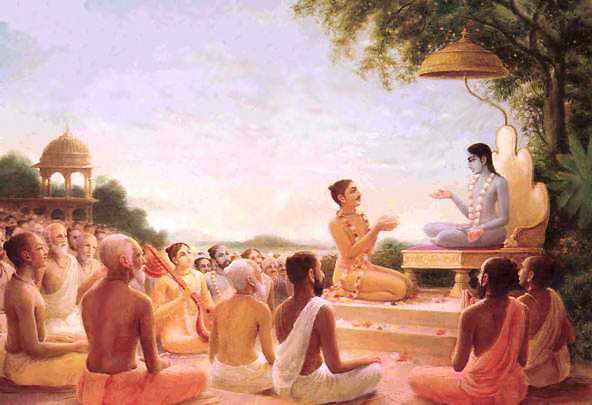 1.14.35–44
Yudhiñöhira Maharaja Inquires Arjuna
SB 1.2.4
nārāyaṇaḿ namaskṛtya
naraḿ caiva narottamam
devīḿ sarasvatīḿ vyāsaḿ
tato jayam udīrayet
SB 1.2.18
naṣṭa-prāyeṣv abhadreṣu
nityaḿ bhāgavata-sevayā
bhagavaty uttama-śloke
bhaktir bhavati naiṣṭhikī
Recap
1-21: Inauspicious omens observed by Yudhisthira                        	  Maharaja
22-34: Arujna returns from Dwaraka and Yudhisthira		   Maharaja’s inquiry
[Speaker Notes: Seasonal changes, people in general greedy, angry, deceitful
Very dejected , Inquires about Lord’s relatives and friends]
Outline
14.35-37: Serving the Lotus feet of the Lord
          38: Lord’s Protection - fearlessness
     39-43: Prescribed duties of a good King
          44: Only one reason for Arjuna’s acute dejection
[Speaker Notes: Yadus have showed the example
How devotees can feel protected
Not following causes for despondency 
YM finally mentions the reason dejection]
SB 1.35-36
maìgaläya ca lokänäà
kñemäya ca bhaväya ca
äste yadu-kulämbhodhäv
ädyo 'nanta-sakhaù pumän

yad bähu-daëòa-guptäyäà
sva-puryäà yadavo 'rcitäù
kréòanti paramänandaà
mahä-pauruñikä iva
The original Personality of Godhead, the enjoyer, and Balaräma, the primeval Lord Ananta, are staying in the ocean of the Yadu dynasty for the welfare, protection and general progress of the entire universe. And the members of the Yadu dynasty, being protected by the arms of the Lord, are enjoying life like the residents of the spiritual sky.
[Speaker Notes: Instead of inquiry, YM statements about Lord’s glories]
SB 1.35-36
Lord Viñëu resides within universe in two capacities – 
Garbhodakaçäyé Viñëu and the Kñérodakaçäyé Viñëu
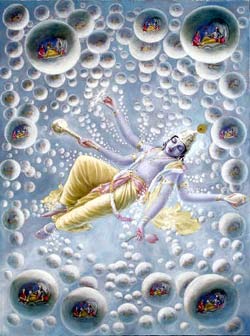 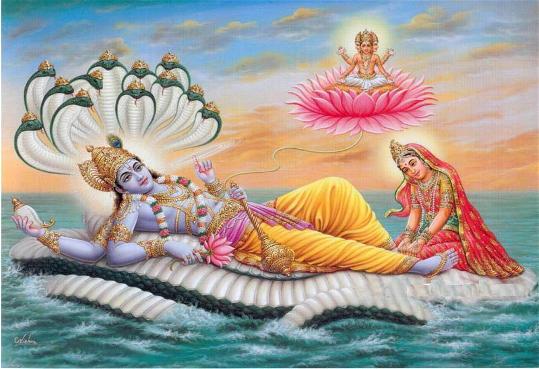 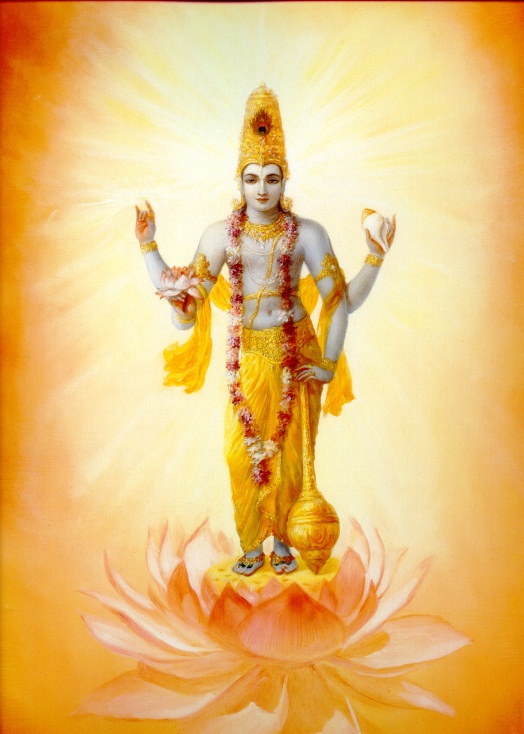 Comparision  
Yadu dynasty to the ocean of milk 
 Çré Balaräma to the Ananta
citizens of Dvärakä to inhabitants of the Vaikuëöhalokas
[Speaker Notes: northern top of the universe, and there is a great ocean of milk where the Lord resides on the bed of the Ananta]
Vaikuëöha planets









	        the Lord
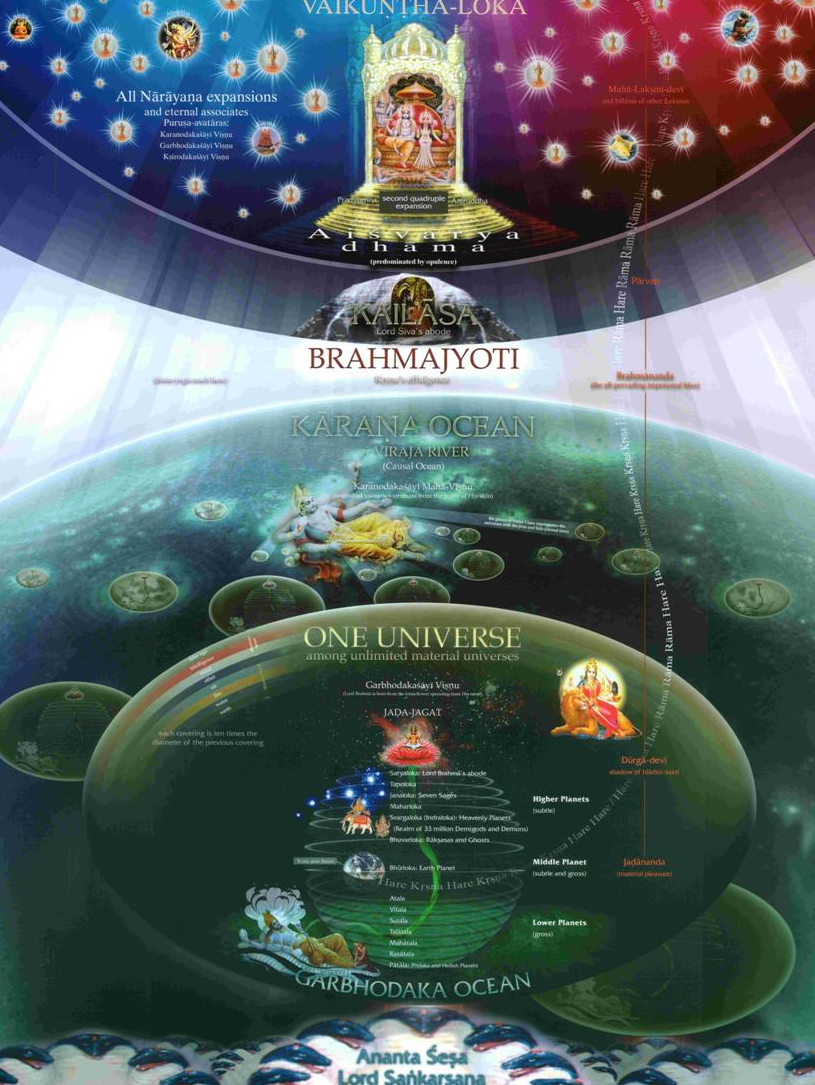 [Speaker Notes: earth, water, fire, air, sky, the total energy and false ego — 10 times
Casual ocean- universes are floating like footballs,
, brahmajyoti – spirutual sky.. Millions of planets]
Mahä-pauruñikas - persons directly engaged in the service of
“They are happy in those planets and are without any kind of 
misery, and they live perpetually in full youthfulness, 
enjoying life in full bliss and knowledge 
without fear of birth, death, old age or disease,
 and without the influence of käla, eternal time.”
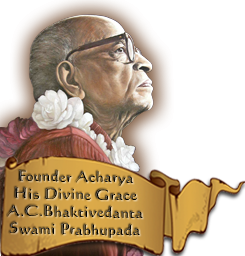 [Speaker Notes: YM compared the inhabitants of Dvärakä to the Mahä-pauruñikas of Vaikuntaloka because they are so happy with the Lord]
SB 1.14.37
yat-päda-çuçrüñaëa-mukhya-karmaëä
satyädayo dvy-añöa-sahasra-yoñitaù
nirjitya saìkhye tri-daçäàs tad-äçiño
haranti vajräyudha-vallabhocitäù
Simply by administering comforts at the lotus feet of the Lord, which is the most important of all services, the queens at Dvärakä, headed by Satyabhämä, induced the Lord to conquer the demigods. Thus the queens enjoy things which are prerogatives of the wives of the controller of thunderbolts.
[Speaker Notes: Theme – serving the Lotus feet of the Lord with the best capacity we can. Example set by Satyabhama and Yadu members]
Satyabhämä
pärijäta flower - Special prerogatives of the demigods in the 
			heavenly planets 
Satyabhämä meeting Draupadé
Administering all comforts to the Lord
Lord got parijata flower by force to please Satyabhämä 
Lord played the part of a faithful and complete husband
Cause of falldown  - enjoyer of opulences

Lord is the proprietor of everything..creator and enjoyer
“since the Lord is the proprietor of everything within His 
creation, it is not very astonishing for the queens
 of Dvärakä to have any rare thing from 
any part of the universe”
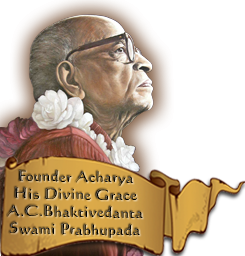 [Speaker Notes: Killing Narakäsura, 
Vistied Indraloka to return things also with Satyabhämä, 
Met mother of the demigods, Aditi , 
Satybhama decorated palace with valuable jewels.. air-conditioned, flags 
common husband secures things to please wife.. doesn’t need to. They accepted the high quality of devotional service.. used all opulences His service
Isopanisad – isavasyam idam srvam – controlled and owned]
SB 1.14.38
yad bähu-daëòäbhyudayänujévino
yadu-pravérä hy akutobhayä muhuù
adhikramanty aìghribhir ähåtäà balät
sabhäà sudharmäà sura-sattamocitäm

The great heroes of the Yadu dynasty, being protected by the arms of Lord Çré Kåñëa, always remain fearless in every respect. And therefore their feet trample over the Sudharmä assembly house, which the best demigods deserved but which was taken away from them.
[Speaker Notes: Do we want to be like that? Fearless b’coz they were always in service mood and used everything in Lord’s service]
Direct servitors of the Lord – protected from fearfulness and
 they enjoy the best of things. 
Sudharmä - state assembly house
“Lord Kåñëa was provided with all kinds of comforts and 
facilities available within the universe 
by the members of the Yadu dynasty, and in return such 
servitors of the Lord were protected and fearless.”
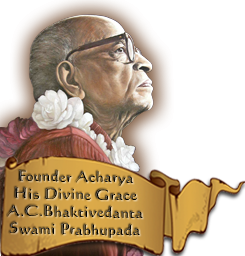 [Speaker Notes: Yadus were serving the lord directly. Pure devotees – Lord is equal to everyone but partial to pure devotees
Servants of king also enjoy opulences as king
human being on the earth is unable to construct it – even state is  materially advanced]
Our Constitutional position
na jäyate mriyate vä kadäcin – Neither Birth or Death
 
Cause of fear? 
“Forgetfulness of our eternal relation with the Lord”
Example – Tiger in a dream
Conditoned soul/ liberated soul
“Thus the members of the Yadu dynasty were fully awake 
in their service to the Lord, and therefore there 
was no tiger for them to be afraid of at any time. 
Even if there were a real tiger, the Lord was there 
to protect them.”
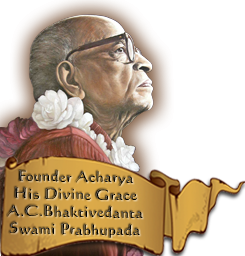 [Speaker Notes: Bg 2.20 - neither birth nor death at any time.
forgetful of his awakened life is fearful, not forgotten his position is not at all fearful
Always fearful/ never fearful – child dependent on the mercy of the father]
SB 1.14.39
kaccit te 'nämayaà täta
bhrañöa-tejä vibhäsi me
alabdha-mäno 'vajïätaù
kià vä täta ciroñitaù

My brother Arjuna, please tell me whether your health is all right. You appear to have lost your bodily luster. Is this due to others disrespecting and neglecting you because of your long stay at Dvärakä?
[Speaker Notes: Inquires about personal welfare – lost his bodily luster
YM –welfare of Dvärakä - concludes nothing inauspicious can happen]
SB 1.14.40
kaccin näbhihato 'bhävaiù
çabdädibhir amaìgalaiù
na dattam uktam arthibhya
äçayä yat pratiçrutam


Has someone addressed you with unfriendly words or threatened you? Could you not give charity to one who asked, or could you not keep your promise to someone?
“When they are asked for a donation, it is the duty of the 
possessor of wealth to give in charity in consideration 
of the person, place and time..”
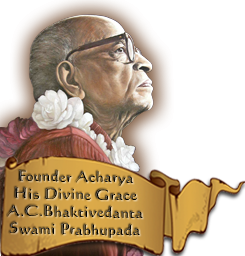 [Speaker Notes: This section – duties/qualities of a ksatriya
Any examples from SB – Drupada & Dronacarya – cause of downfall, kept promise –Maharaja Khatvanga, long fast
HVP – person standing on the ramp – 148th st]
SB 1.14.41
kaccit tvaà brähmaëaà bälaà
gäà våddhaà rogiëaà striyam
çaraëopasåtaà sattvaà
nätyäkñéù çaraëa-pradaù


You are always the protector of the deserving living beings, such as brähmaëas, children, cows, women and the diseased. Could you not give them protection when they approached you for shelter?
“If such living beings do not get 
protection by the kñatriya, or the royal order, or by the 
state, it is certainly shameful for the kñatriya or the state.”
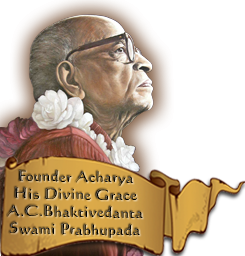 [Speaker Notes: Emphasizing  protection]
SB 1.14.42
kaccit tvaà nägamo 'gamyäà
gamyäà väsat-kåtäà striyam
paräjito vätha bhavän
nottamair näsamaiù pathi


Have you contacted a woman of impeachable character, or have you not properly treated a deserving woman? Or have you been defeated on the way by someone who is inferior or equal to you?
[Speaker Notes: Contact between man and women, ksatriya]
Brähmaëas, kñatriyas  woman of the vaiçya, çüdra community
Not allowed
        Lower community   Higher community
Seven mothers - one's own mother,
                                 wife of the spiritual master, brähmaëa, king 
		     cow, nurse, earth
Uttama - contact of a brähmaëa with a kñatriya woman. ex-Vyäsadeva, 								   Paräçara muni  
Adhama - contact of a kñatriya with a brähmaëa woman. ex-Romaharsana  								     Suta’s father
Inferior or equal in strength, superior power
                          Examples – Bhéñmadeva, Karëa
Kali-yuga – no samskaras.. No application of these points
“Contact between man and woman is natural, but that also 
must be carried out under regulative principles so that 
social consecration may not be disturbed or unwanted 
worthless population be increased for the unrest of the world.”
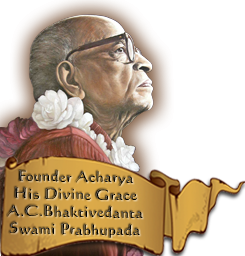 [Speaker Notes: free contact between man and woman was allowed in certain conditions only
Other examples – Bhéma, Yayäti, 
Romaharsana Suta - his father was a ksatriya and his mother a brahmana – offended Balaram
abominable for a ksatriya to be defeated by one who is
varnasankara]
SB 1.14.43
api svit parya-bhuìkthäs tvaà
sambhojyän våddha-bälakän
jugupsitaà karma kiïcit
kåtavän na yad akñamam


Have you not taken care of old men and boys who deserve to dine with you? Have you left them and taken your meals alone? Have you committed some unpardonable mistake which is considered to be abominable?
Householder/Ideal Householder
“The neglect of this prescribed duty of a householder, especially in the matter of the old men and children, is unpardonable..”
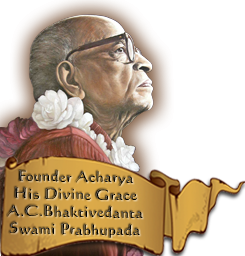 SB 1.14.44
kaccit preñöhatamenätha
hådayenätma-bandhunä
çünyo 'smi rahito nityaà
manyase te 'nyathä na ruk

Or is it that you are feeling empty for all time because you might have lost your most intimate friend, Lord Kåñëa? O my brother Arjuna, I can think of no other reason for your becoming so dejected.
Acute dejection
We feel it too..
[Speaker Notes: Not possible otherwise
all comforts b’coz we have lost the relationship with the Lord]
Summary
Feel protection/fearlessness only under the shelter of Lord’s lotus feet
Cause of falldown – If we think we are the enjoyer
Duties of a householder – charity, taking care of family
Want to be happy – establish loving relationship with Kåñëa
Fear – “forgetfulness of Kåñëa”
[Speaker Notes: Needs of family]
References
HH Romapada Swami Maharaj’s SB Lecture
Unveiling His Lotus feet – HG Bhurijana prabhu
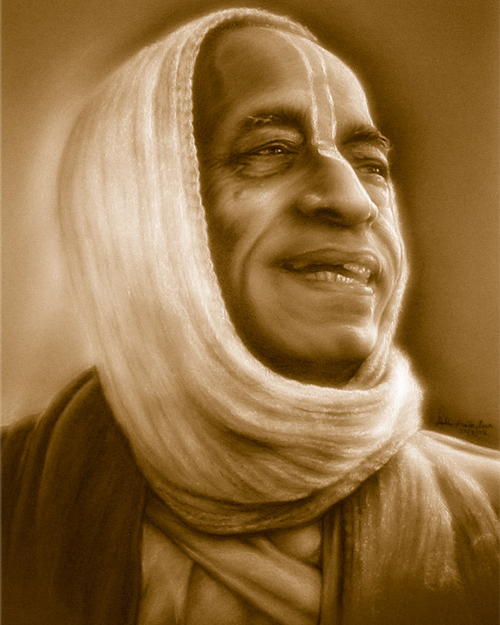